Monday
Direct instruction
Vocabulary journal entries (word description, translation, & drawing)
Pictionary
Key vocabulary of the week
Population size
Population growth
Male 
Female 
Reproduction 
Offspring 
Eggs
Key vocabulary of the week
Term: population size


Definition: the number of living things (animals, humans) living in an area
Draw:
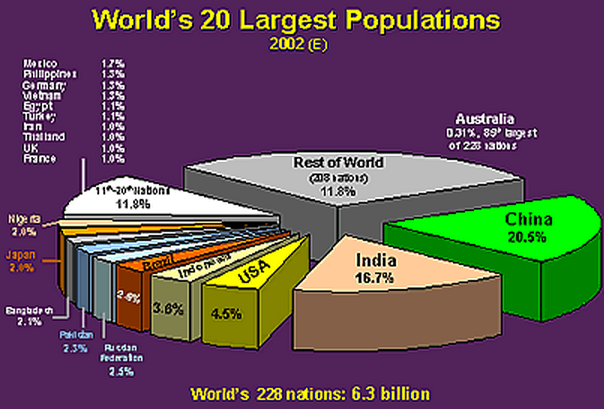 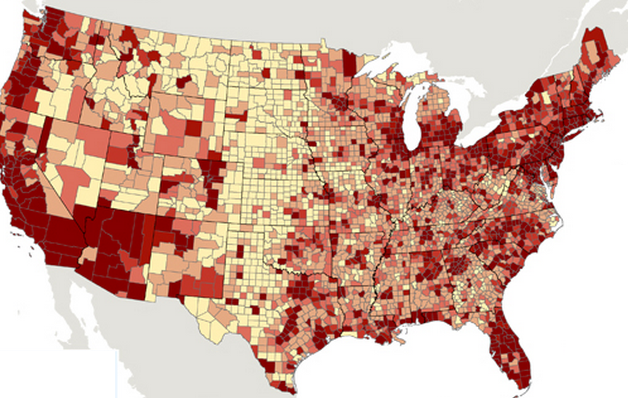 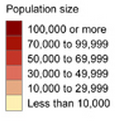 Key vocabulary of the week
Term: population growth

Definition: increases in the population size
Draw:
Key vocabulary of the week
Term:  offspring (n) 

Definition: the young of an animal or plant
Term: egg (n)

Definition: an oval thing from which young animals (such as birds, snakes, insects) are born
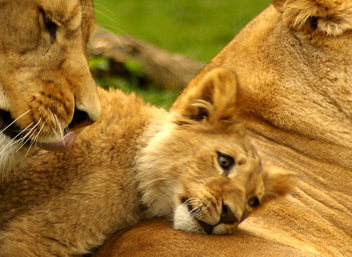 Key vocabulary of the week
Term: male (n) 

Definition: not producing young or eggs

Draw:
Term: female (n)

Definition: producing young or eggs, such as lioness 

Draw:
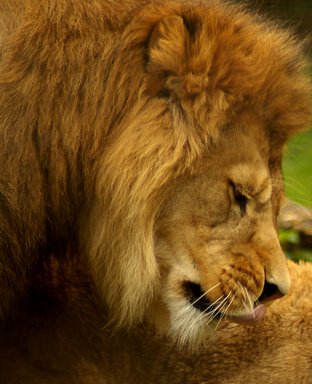 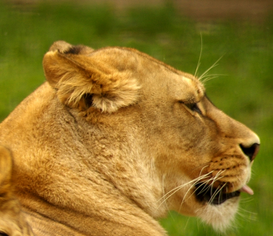 Key vocabulary of the week
Term: reproduction (n)

Definition: the process that produces babies, young animals, or new plants
Draw:
Pictionary
Working with a partner, find the word that best fits the picture.
[Speaker Notes: Materials for Pictionary: 
Picture board (1 per 2 students)
Cut-off vocabulary words (1 set per 2 students)]
Tuesday
Charades
Spelling pyramid
Working with a partner, write 1-2 sentences using the words
Charades
Use your arms, legs, and bodies to show that you know the meaning of the key word.

Option 1: Teacher calls the words, kids standing next to their desks show what the word means with their hands, motions, body language. 

Option 2: Teacher give a word to each table, the table creates the charade, the class guesses.
[Speaker Notes: Materials for Option 2: 1 cut-out word per table]
Spelling Pyramid
Using the example on your hand-out, build the Spelling pyramid for each key word:







Working with a partner, write 1-2 sentences using the words from the spelling pyramid
Abiotic 
 
a
ab
abi
abio
abiot
abioti
aboitic
Wednesday
Card game
Card Game
Setp1: The Reader takes the card and reads the word

Step 2: Player #1 provides a definition, description, or an example of the target word

Step 3: If answer is correct, Player #1 keeps the card & becomes the Reader for the next Player. 

Step 4: Continue until there is no more cards in the set. 

The Player with the most card wins.
Thursday
“Jeopardy”
Jeopardy: Round 1
Step 1: Form 2 teams & select a Host

Step 2: 1 person from each team approaches the host table

Step 3: The Host reads 1 word, the player who “hits” the Host’s table first, gets to provide a definition. The correct definition gets the team 1 point. 

Step 4: Repeat Steps 2 & 3 with new players fro each team.
Jeopardy: Round 2
Step 1: Each team gets a set of 4 key words

Step 2:  The teams develop and write sentences with the 4 words on blank sentence strips

Step 3: Each sentence that is accurate gets the team 1 point. 

The team with the most points from Rounds 1 & 2 wins.
Friday
Quiz
Assess level of word understanding in the vocabulary journal
© Materials copyrighted by the University of Louisville. 
Educators are free to use these materials with the proper acknowledgement of source.